Photoelectric experiment
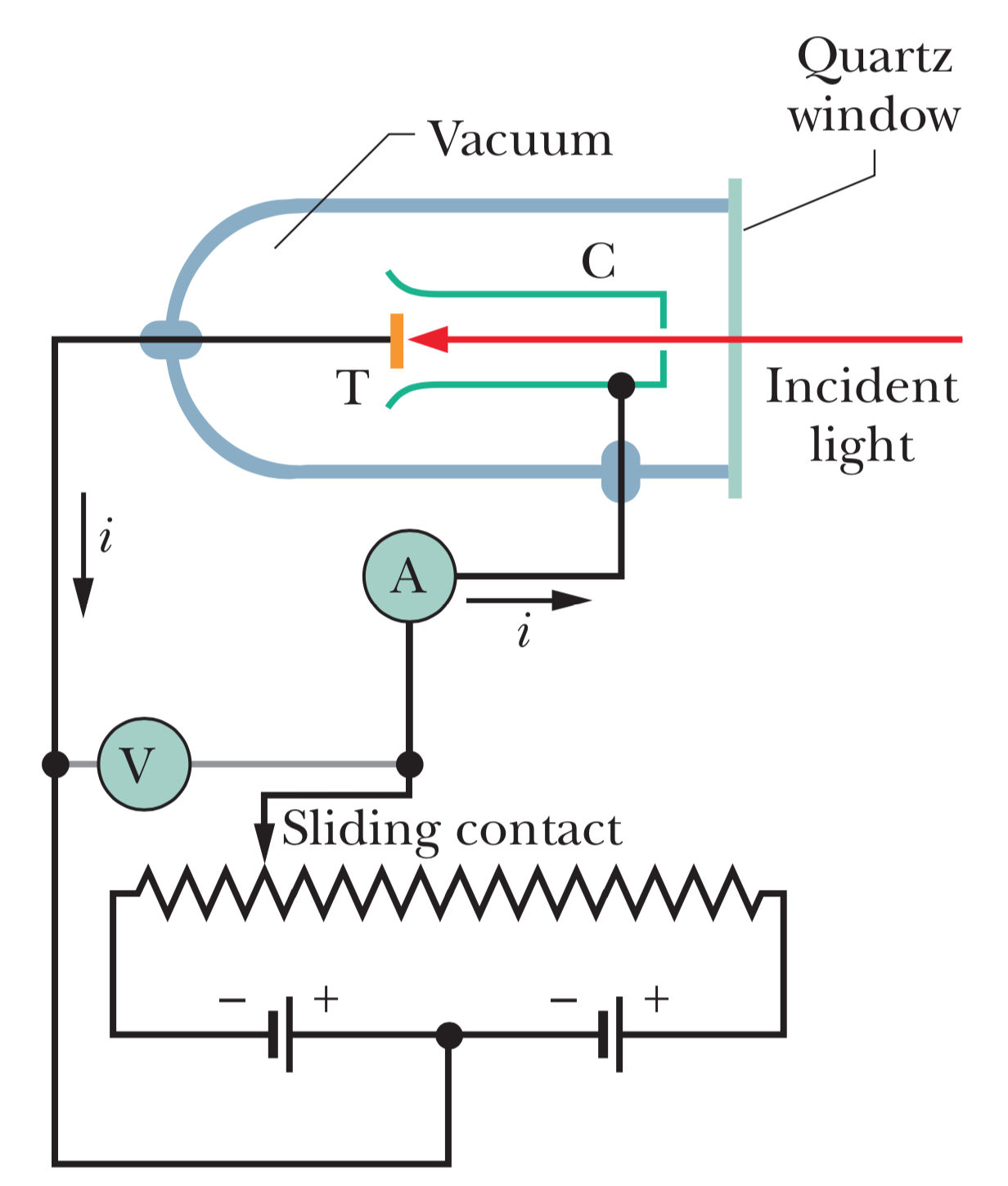 Stopping potential vs. incident light frequency
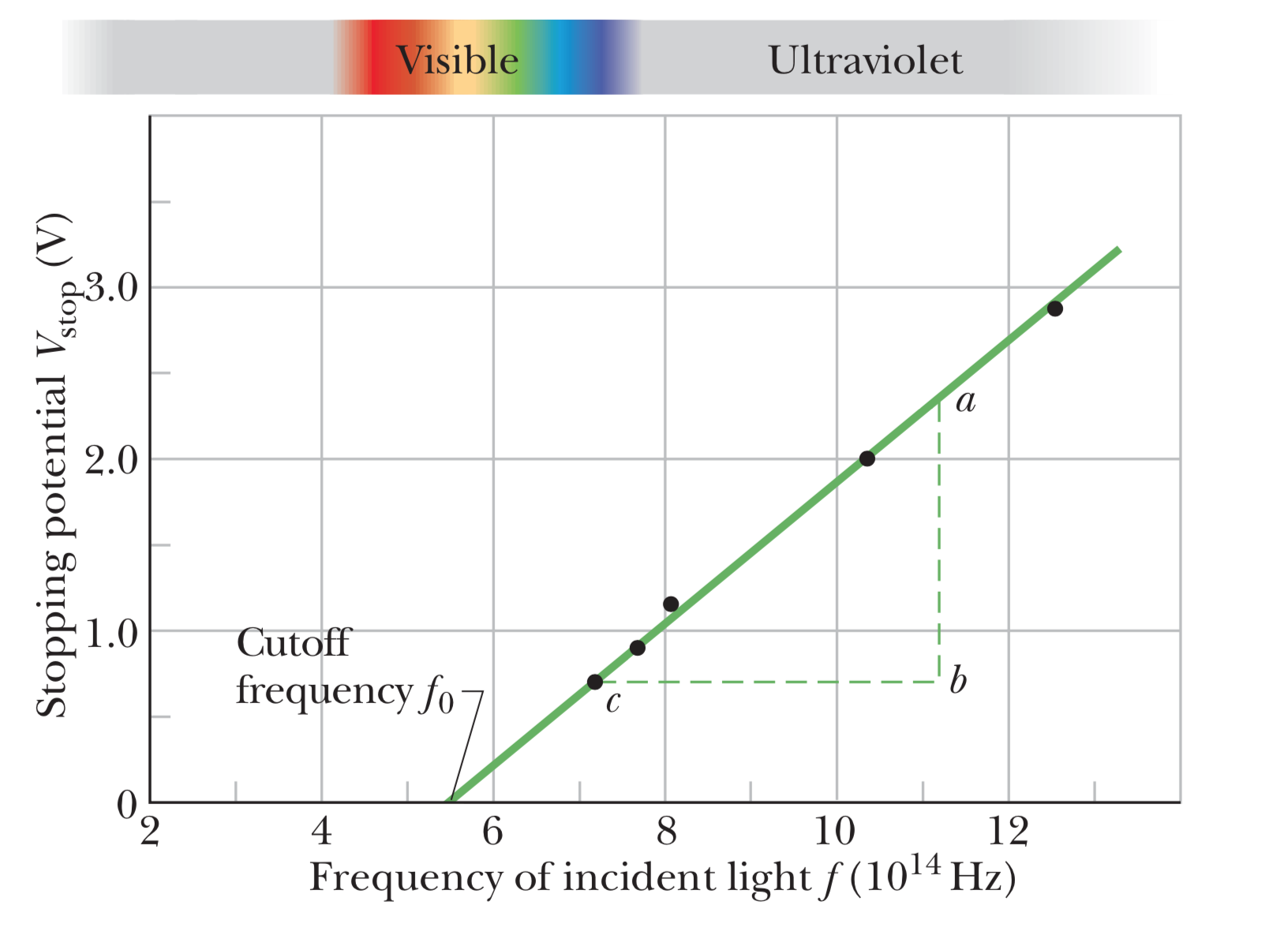 Compton experiment
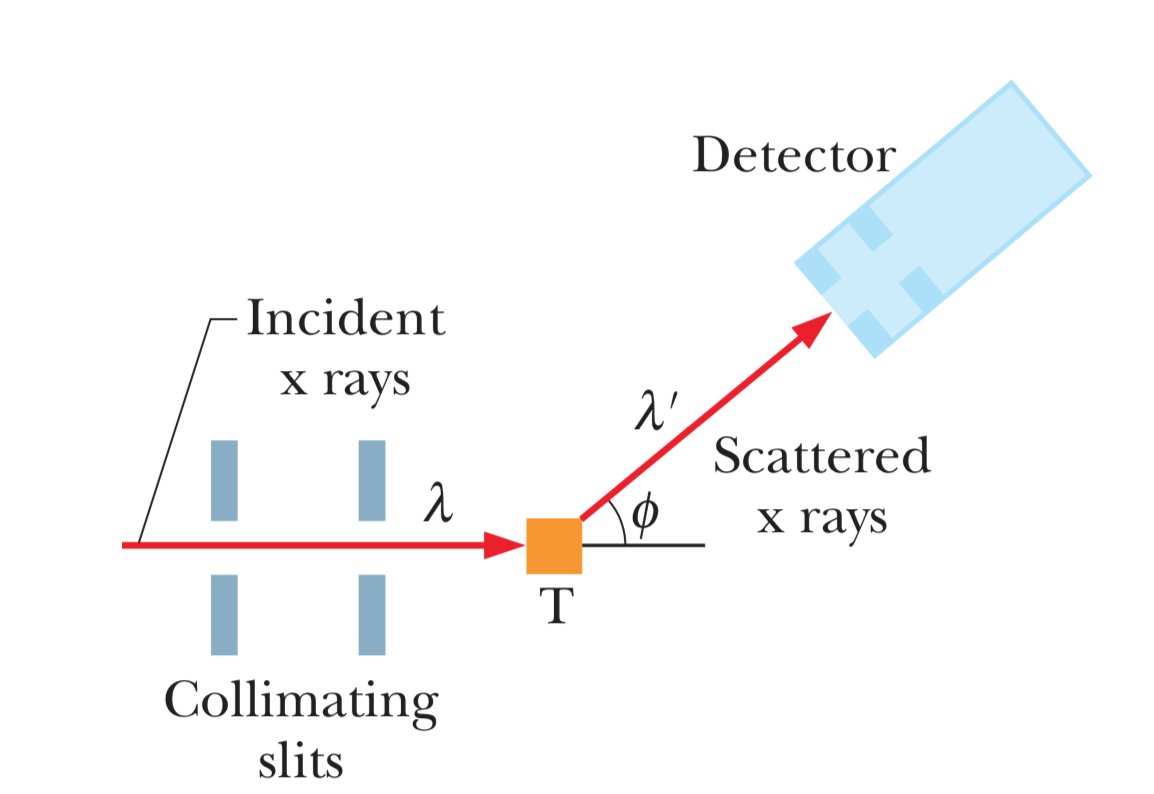 Results of Compton’s experiment
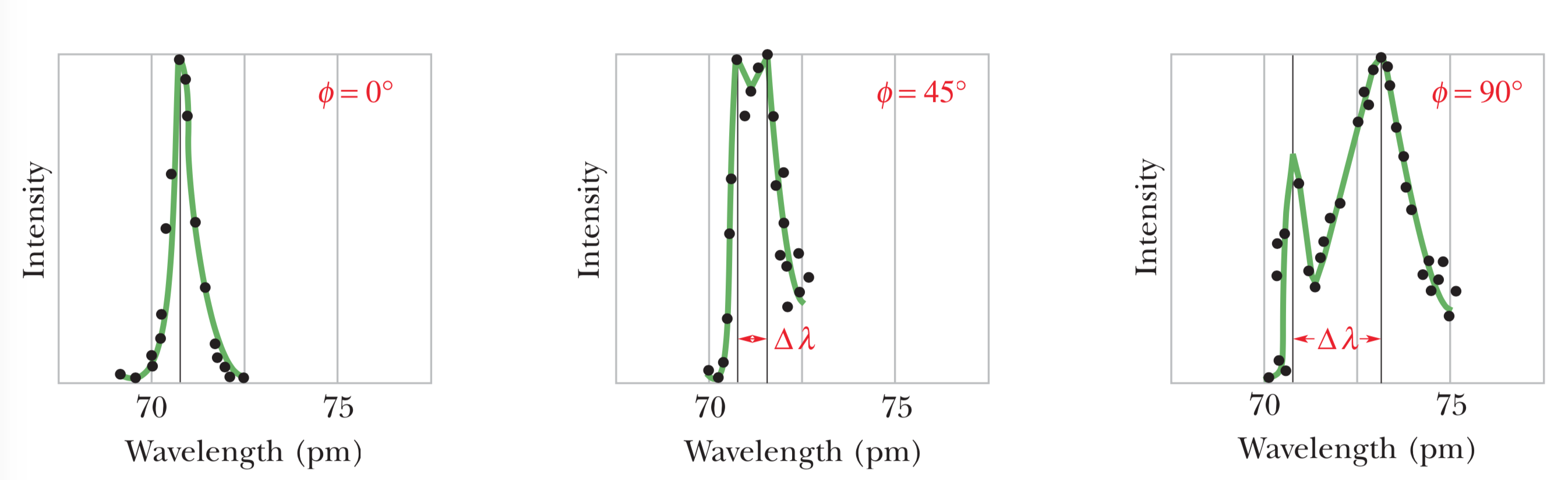 Different scattering angles 𝜙
Scattering (1)
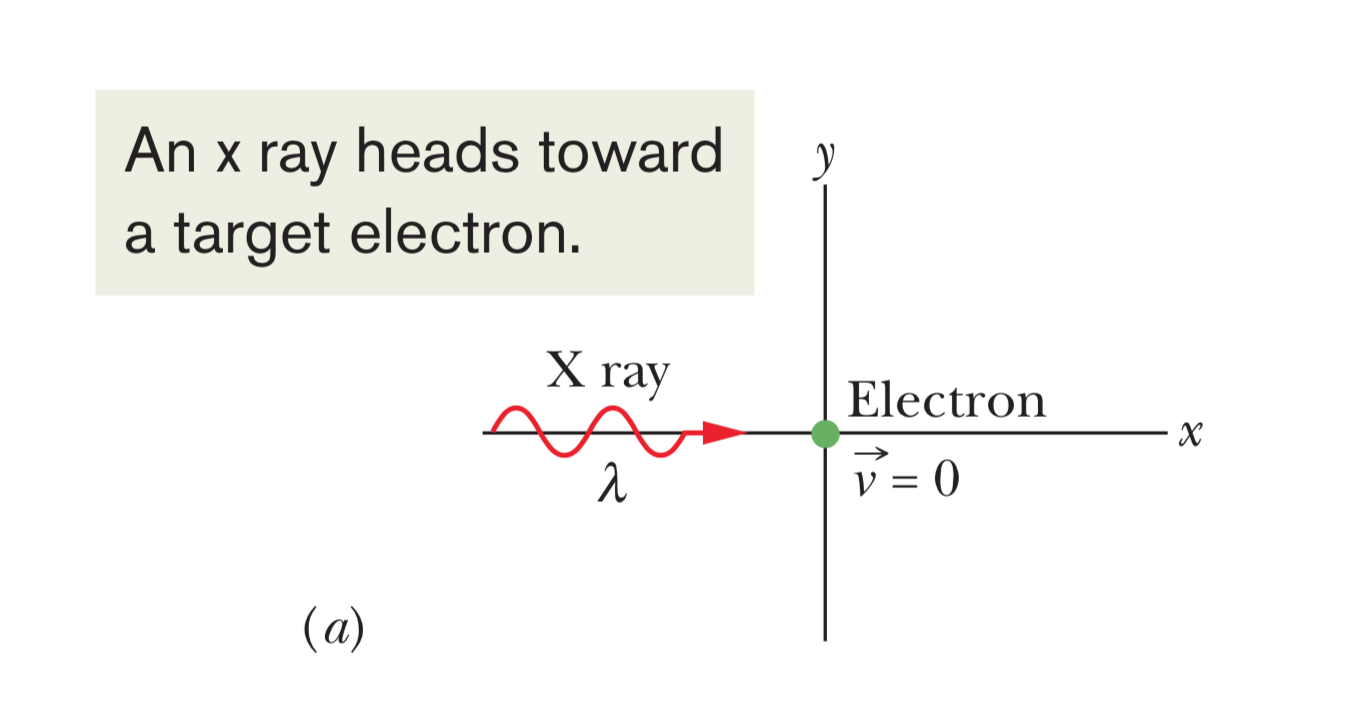 Scattering (2)
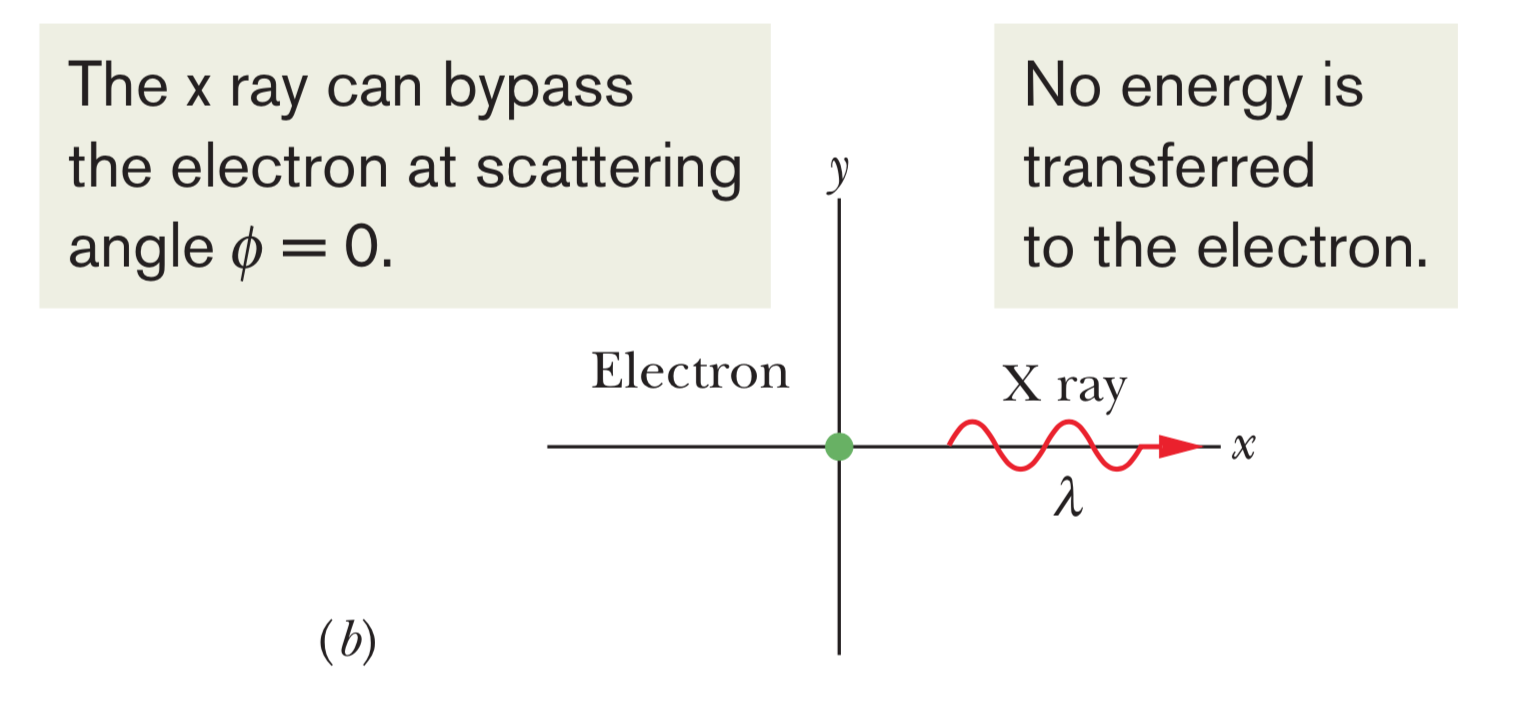 Scattering (3)
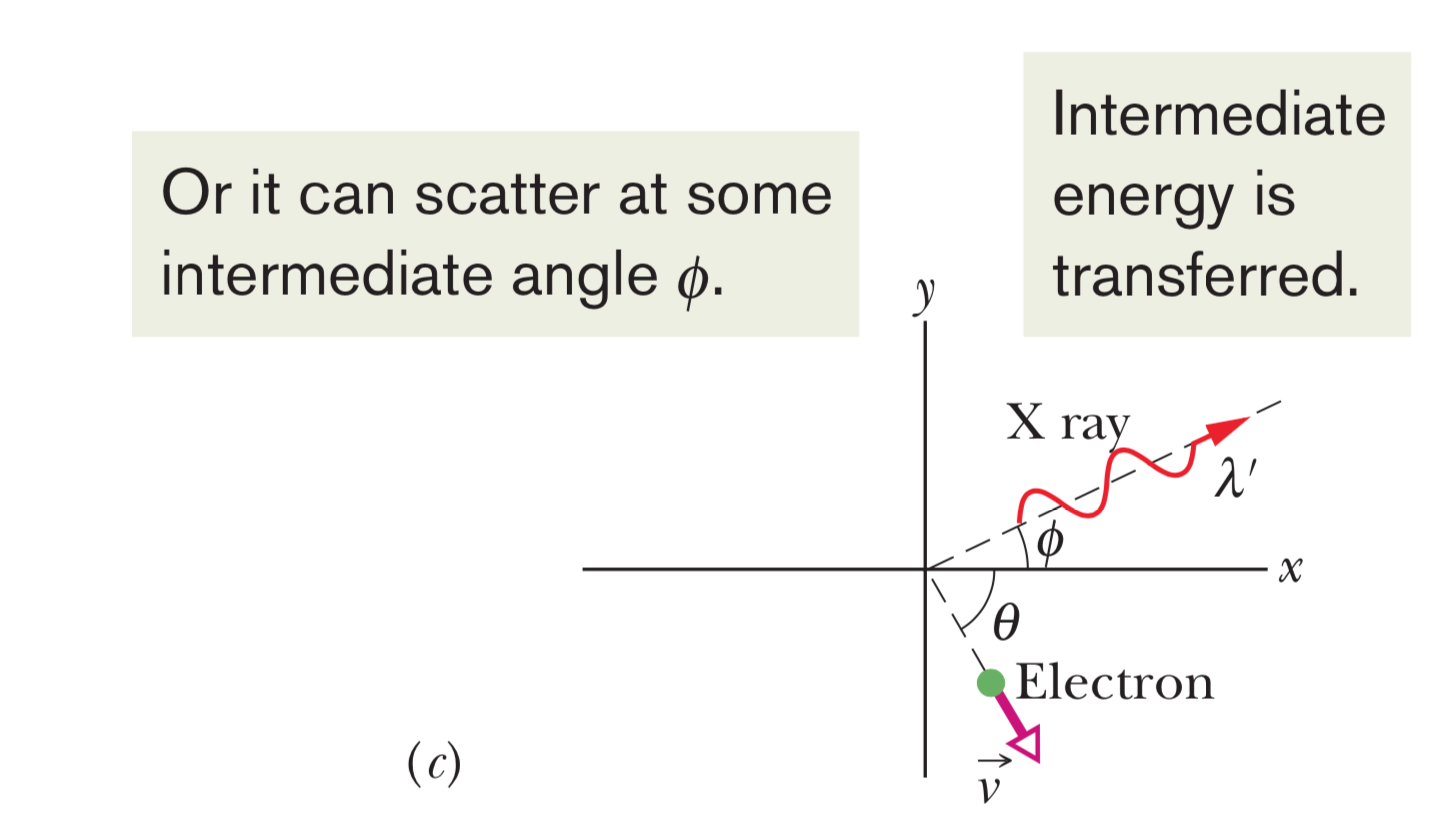 Scattering (4)
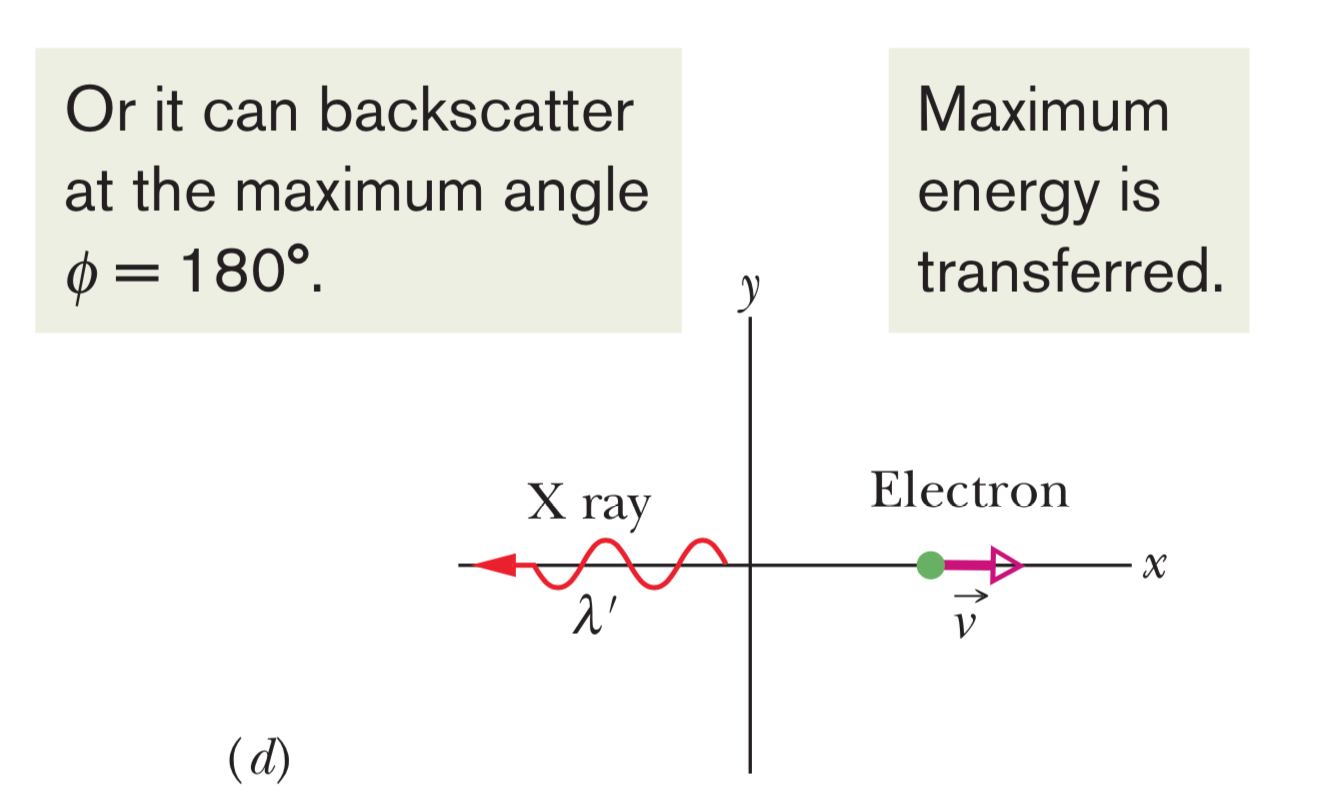